ТЕМА.СКЛАДНІ  РЕЧЕННЯ  З  РІЗНИМИ ВИДАМИ  СПОЛУЧНИКОВОГО  ІБЕЗСПОЛУЧНИКОВОГО  ЗВ’ЯЗКУ
ІНТЕРАКТИВНА ВПРАВА «ТАК І НІ»
1. Складне речення – це таке речення, до складу якого входить два і більше простих речення.   
2. Між частинами складного речення завжди ставиться кома.  
3.Складні речення поділяють на такі види: складносурядне, складнопідрядне, безсполучникове.   
4. Залежно від способу поєднання частин бувають складні сполучникові та складні безсполучникові речення.   
5. Безсполучниковим складним називається речення, частини якого поєднуються в змістове ціле за допомогою інтонації та сполучників.  
6.Частини складносурядного речення з’єднуються сурядними сполучниками.  
7.Частини складнопідрядного речення поєднуються підрядними сполучниками і сполучними словами.   
8. Безсполучникові складні речення можуть бути синонімічними як із  складносурядними, так і складнопідрядними  реченнями.
Творче конструювання  
Списати вислови. Підкреслити граматичні основи. Указати на засоби зв’язку (інтонація, сполучники, сполучні слова).
1. Люди люблять розмірковувати про щастя, але ніхто не знає, що найбільше щастя - в розумінні (К. Паустовський). 2.Існує тільки один шлях до щастя – перестати турбуватися про речі, що не підвладні нашій волі (В. Гюго). 3. Нещасною або щасливою людину роблять тільки її думки, а не зовнішні обставини; керуючи своїми думками, людина управляє своїм щастям (Ніцше).                          
 1. […] , але  [ …],  що ( ...).                
 2. [ ... ] ; [ ... ].                 
 3. […] -  [ ... ],  (що).
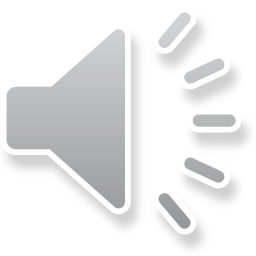 - Який висновок можна зробити про записані щойно складні речення?
Складне речення, у якому поєднано різні види зв'язку, називається складним реченням з різними видами зв'язку. Складне речення з різними видами зв'язку: - із сурядним і підрядним зв'язком;- із сполучниковим і безсполучниковим зв'язком (із сурядним і безсполучниковим, із сурядним, підрядним і безсполучниковим, з підрядним і безсполучниковим).
ПУНКТУАЦІЙНИЙ ПРАКТИКУМ
Записати складні синтаксичні конструкції. Розставити розділові знаки. Виділити засоби зв’язку в них. Указати  тип зв'язку між частинами складних речень.  
1. Щастя подібно метелику __ чим більше ловиш його __ тим більше воно вислизає __ але якщо ви перенесете свою увагу на інші речі__ воно прийде і тихенько сяде вам на плече. 2. Людина __ що живе для себе __ не може бути щасливою__ живи завжди для інших і будеш щасливою. 3.Якщо ви хочете __ щоб життя посміхалося вам__ подаруйте йому спочатку свій гарний настрій. 4. Щастя   __ як здоров'я ___  його не помічаєш ___ значить воно є.
Домашнє завдання. Опрацювати теоретичний матеріал параграф 29; вправа 358,359(усно),вправа 360,361(письмово).Виконати завдання ( слайд 2,3,6).